Bkpnt-Exprsn
Deletion-Expression Correlations
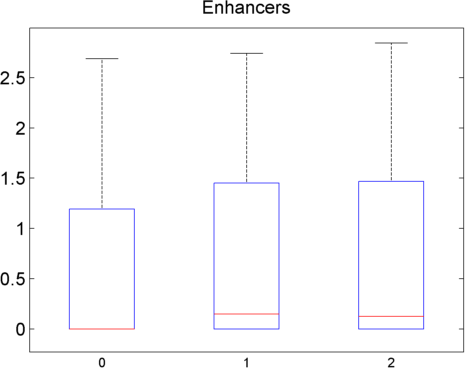 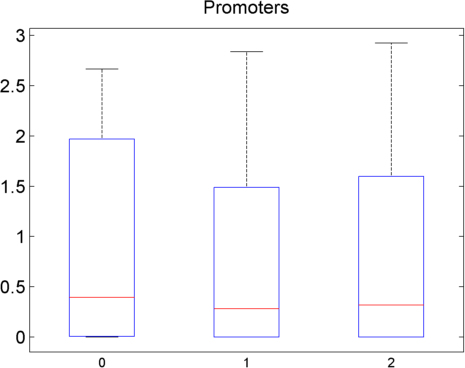 Expression
Expression
Homozygous
deletion
Homozygous
reference
Homozygous
deletion
Homozygous
reference
Genotype
Genotype
All deletions
Deletion-Expression Correlations
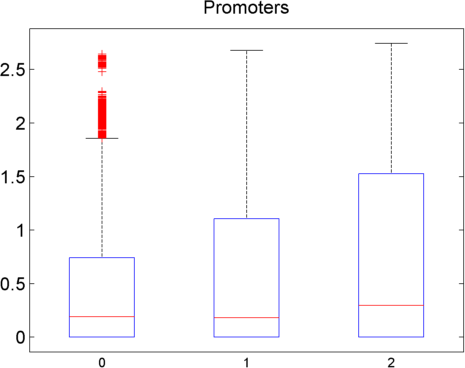 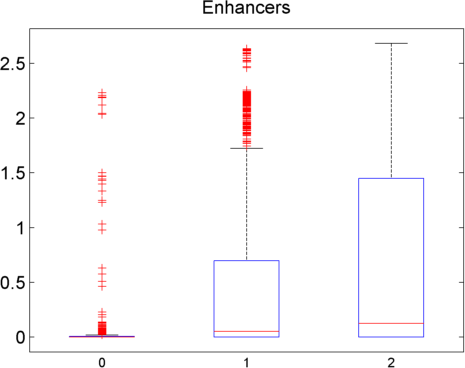 Expression
Expression
Genotype
Genotype
Deletions > 2kb
Deletion-Expression Correlations
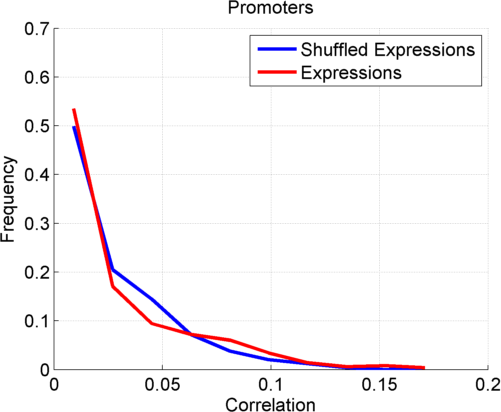 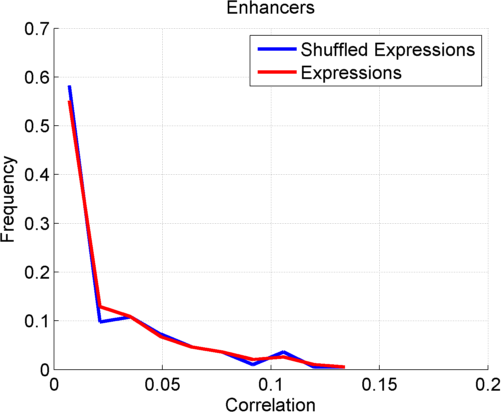 Not much difference from shuffled Correlations.